Figure 5. PRir nuclei within the subplate of somatosensory cortex at (A) P2 and at (B) P7. Bar = 50 μm.
Cereb Cortex, Volume 20, Issue 5, May 2010, Pages 1046–1052, https://doi.org/10.1093/cercor/bhp165
The content of this slide may be subject to copyright: please see the slide notes for details.
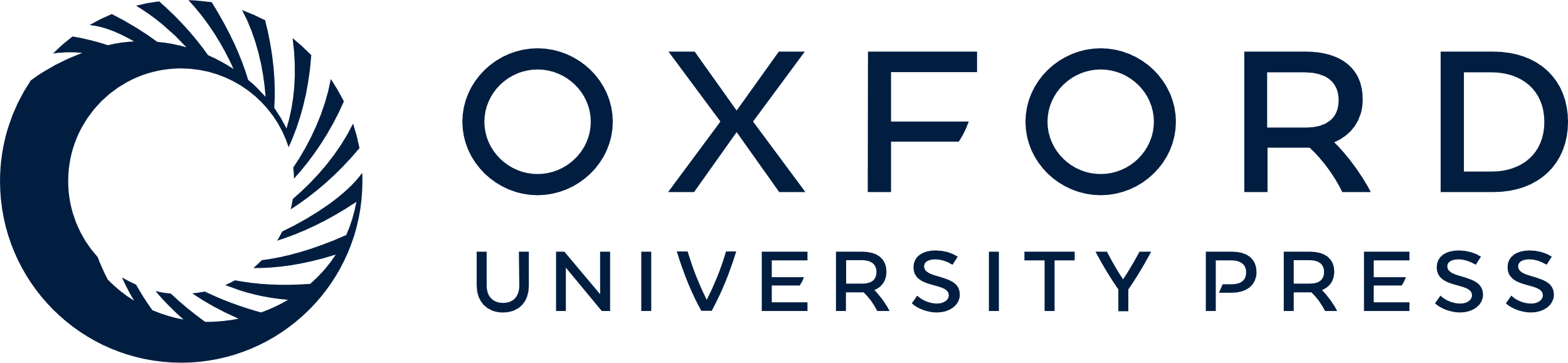 [Speaker Notes: Figure 5. PRir nuclei within the subplate of somatosensory cortex at (A) P2 and at (B) P7. Bar = 50 μm.


Unless provided in the caption above, the following copyright applies to the content of this slide: © The Author 2009. Published by Oxford University Press. All rights reserved. For permissions, please e-mail: journals.permissions@oxfordjournals.org]